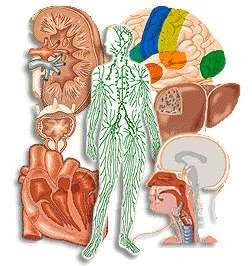 GENERALIDADES DE LA ANATOMÍA Y FISIOLOGÍA HUMANA
Md. Belén Moreno, Mgs
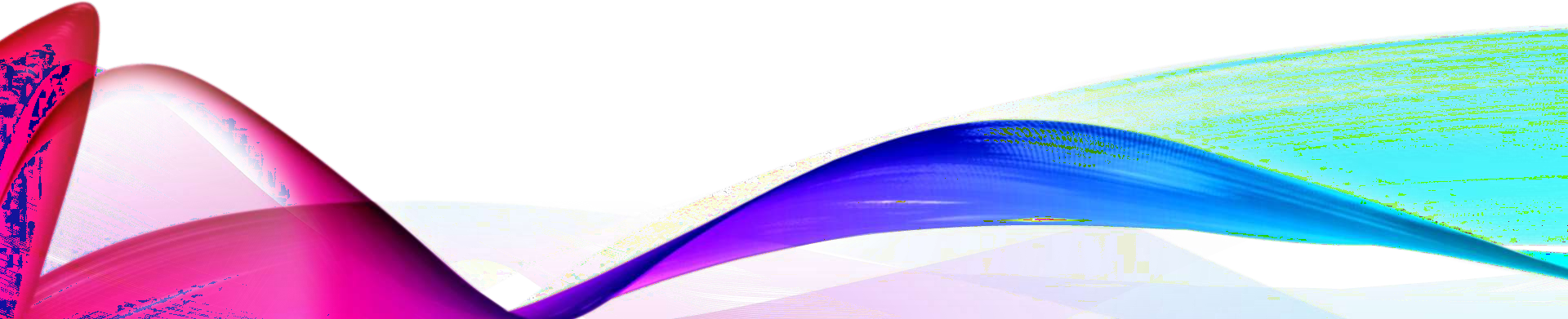 MORFOLOGIA
ANATOMÍA
Biología es el estudio de la forma y estructura
de un organismo o sistema
ἀνατομία,	anatomé	“disección”	rama	de
las	ciencias	naturales	relativa	a	la
organización estructural de los seres vivos.
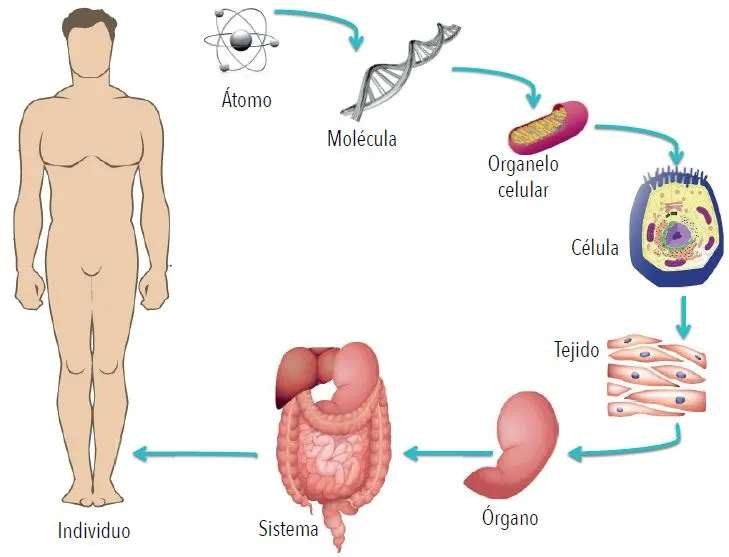 Estudio	de  ubicación,	y
la	estructura,	espacio,
clasificación	del	cuerpo
humano, partes del cuerpo de animales
o plantas.
MORFOLOGIA HUMANA
Desde el punto de vista del hombre es la rama de la ciencias que  estudia la estructura del Cuerpo Humano.
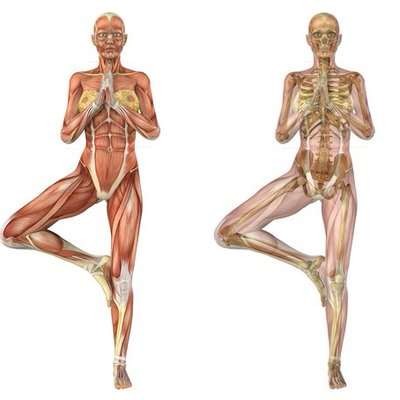 Morfología Macroscópica
ANATOMIA
Morfología Microscópica
HISTOLOGIA
FISIOLOGIA
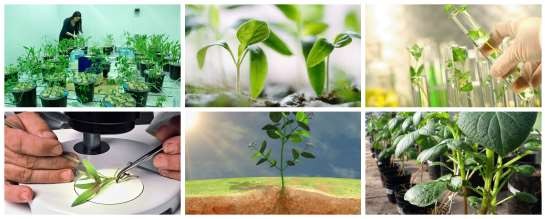 En función del tipo de  organismo vivo, podemos  distinguir tres grandes grupos:
Griego physis,  naturaleza, y logos,  conocimiento, es la  ciencia biológica que  estudia las funciones  de los seres orgánicos
Fisiología Vegetal
Fisiología Animal y  dentro de ésta la  Fisiología Humana
Fisiología  Microrganismos
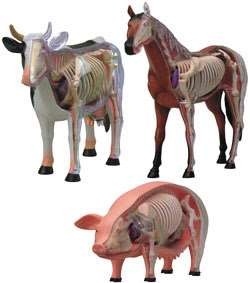 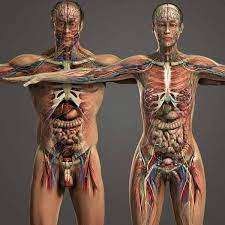 de
FISIOLOGIA HUMANA
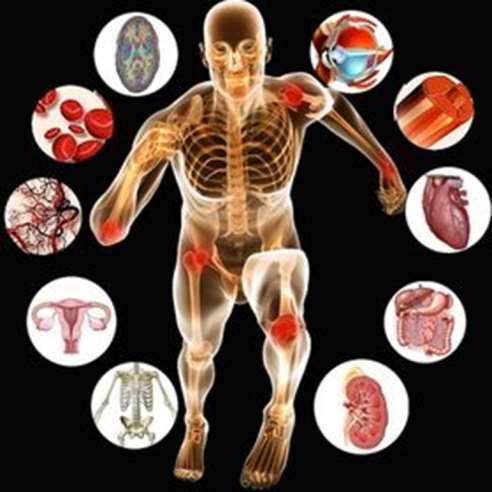 Es el área de la  medicina que estudia  el funcionamiento del  cuerpo humano y las  interacciones del  mismo.
Fisiología de Órganos
Fisiología de Aparatos
Fisiología de Sistemas
MORFOFISIOLOGIA
MORFOLOGIA + FISIOLOGIA - ESTRUCTURA + FUNCION
= MORFOFISIOLOGIA
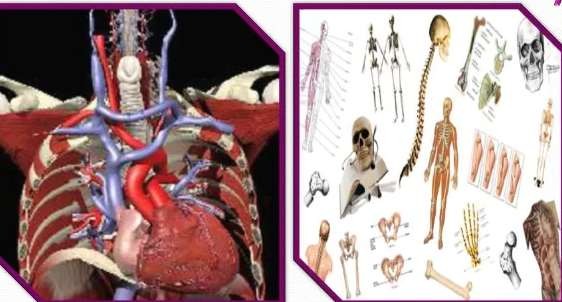 “Área de la Medicina que estudia la relación entre la estructura y  funcionamiento del Cuerpo Humano”
MORFOFISIOLOGIA HUMANA
1.- LA ESPECIE HUMANA:
Con tejidos de  nutrición heterótrofa  (materia orgánica)
Grupo de	mamíferos
vertebrados
Organismo Pluricelular
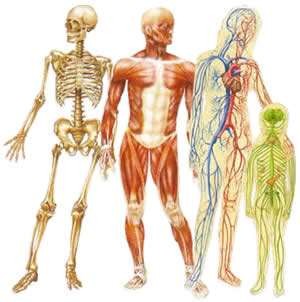 Capacidad para  elaborar objetos y  proyectarse al futuro
Digestión interna
Elevada inteligencia
2.- EL CUERPO HUMANO:
Diferencian cinco niveles de organización de la materia:
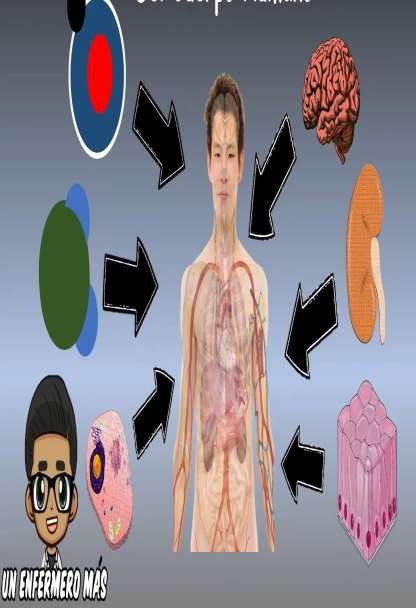 Nivel subatómico.	Comprende partículas
subatómicas (protones y electrones)
Nivel atómico. Átomos (carbono y hidrógeno)  Nivel molecular. Moléculas que son la unión  de dos o más átomos, las moléculas de agua y  glucosa
Nivel celular. Células como las células  nerviosas y las musculares
Nivel pluricelular. Tejidos, órganos, aparatos y  sistemas, por ejemplo tejido conjuntivo, el riñón,  sistema nervioso, aparato respiratorio.
3.- TIPOS DE MOLÉCULAS DEL CUERPO HUMANO :
Son las denominadas biomoléculas humanas, se clasifican en:
Orgánicas
Inorgánicas
No están constituidas
por átomos de C y H
Si están constituidas
por átomos de C y H
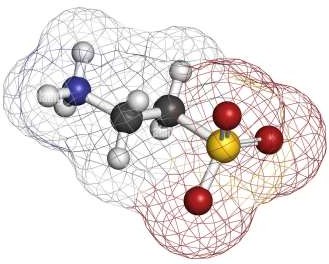 Agua: H20 (63% peso)
Gases CO2, O2 (respiración)
Sales Minerales NaCl.  Disuelto sangre – interior de la  célula.
CaCO3 – Ca3(PO4)2 huesos
Glucósidos: Glucosa, celulosa,
almidón
Lípidos: Insolubles, Grasas, colesterol
Proteínas: Constituidas  (aminoácidos) - Albúmina, colágeno
Ácidos Nucleicos: ADN, ARN.
4.- CÉLULAS
Si están constituidas por átomos de C y H
Estructuras de materia Viva
Células Eucariotas
(Membrana, Citoplasma, Núcleo)
Material Genético ADN
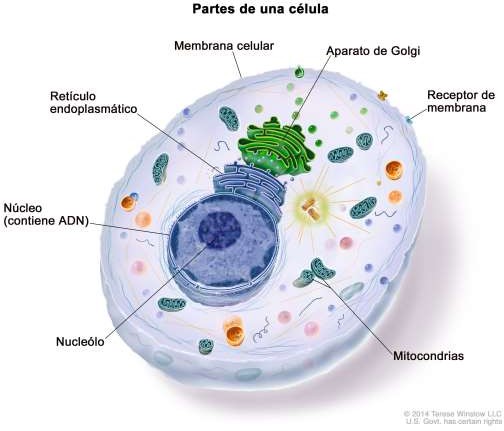 Citoplasma : Citosol – Orgánulos
celulares
Función de nutrición
Metabolismo celular: Reacciones  químicas para obtener energía a  partir de los alimentos.
5.- TEJIDOS
Conjunto de células especializadas en realizar una determinada actividad muy
parecida entre sí y posee un mismo origen embriológico.
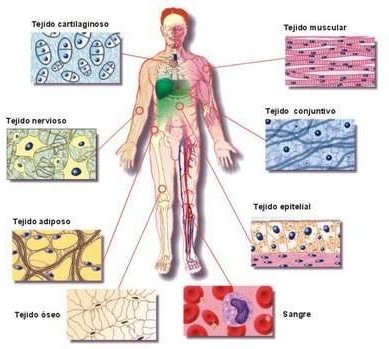 T óseo: forma  estructuras  esqueléticas.
T epitelial: recubre  superficies, segrega  sustancias -  constituye glándulas
T muscular:  contracción y  extensión
T nervioso: captar  estímulos y emitir  respuestas.
T conjuntivo: une
órganos internos
T cartilaginoso: forma
estructuras
T adiposo: constituye  reservas energéticas
Sangre: transportar  alimentos. O2 y CO2
6.- ÓRGANOS
Son	estructuras	constituidas	por	varios	tejidos que	conjuntamente	realizan	una
función importante determinada.
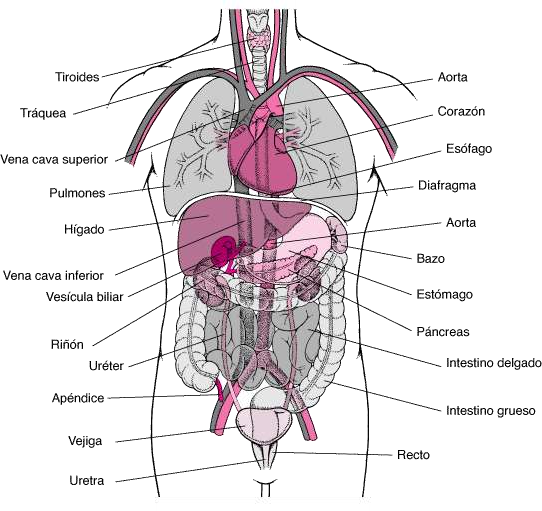 7.- SISTEMAS
Conjuntos	de	órganos	formados	por	tejidos	que	pueden	realizar	actos
independientes:
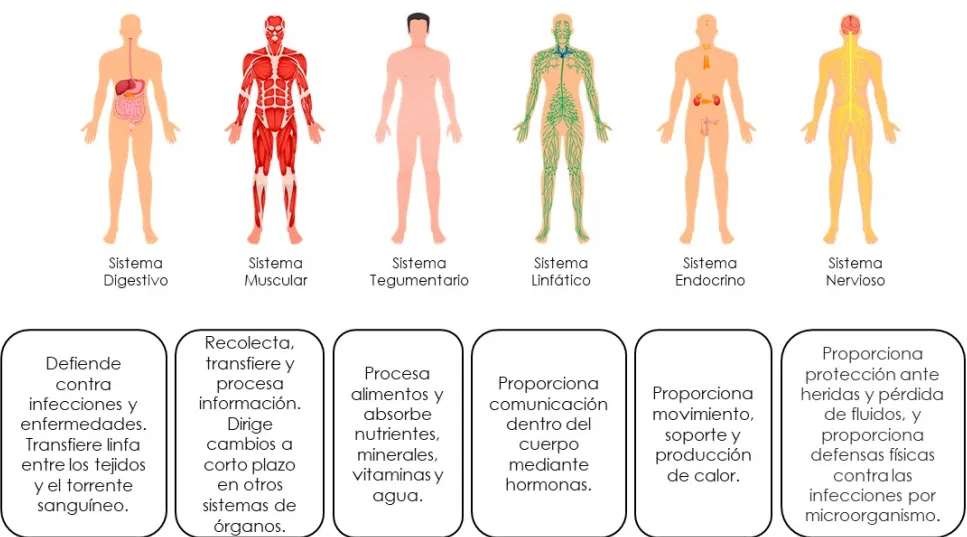 8.- APARATOS
Conjuntos	de	órganos	que	pueden	ser	de	tejidos	diferentes,	actúan
coordinadamente en la realización de una función.
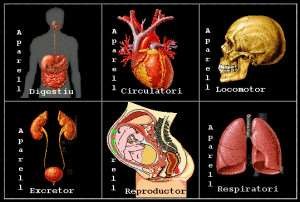 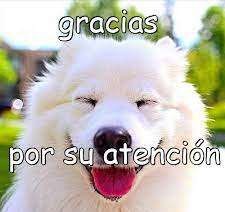